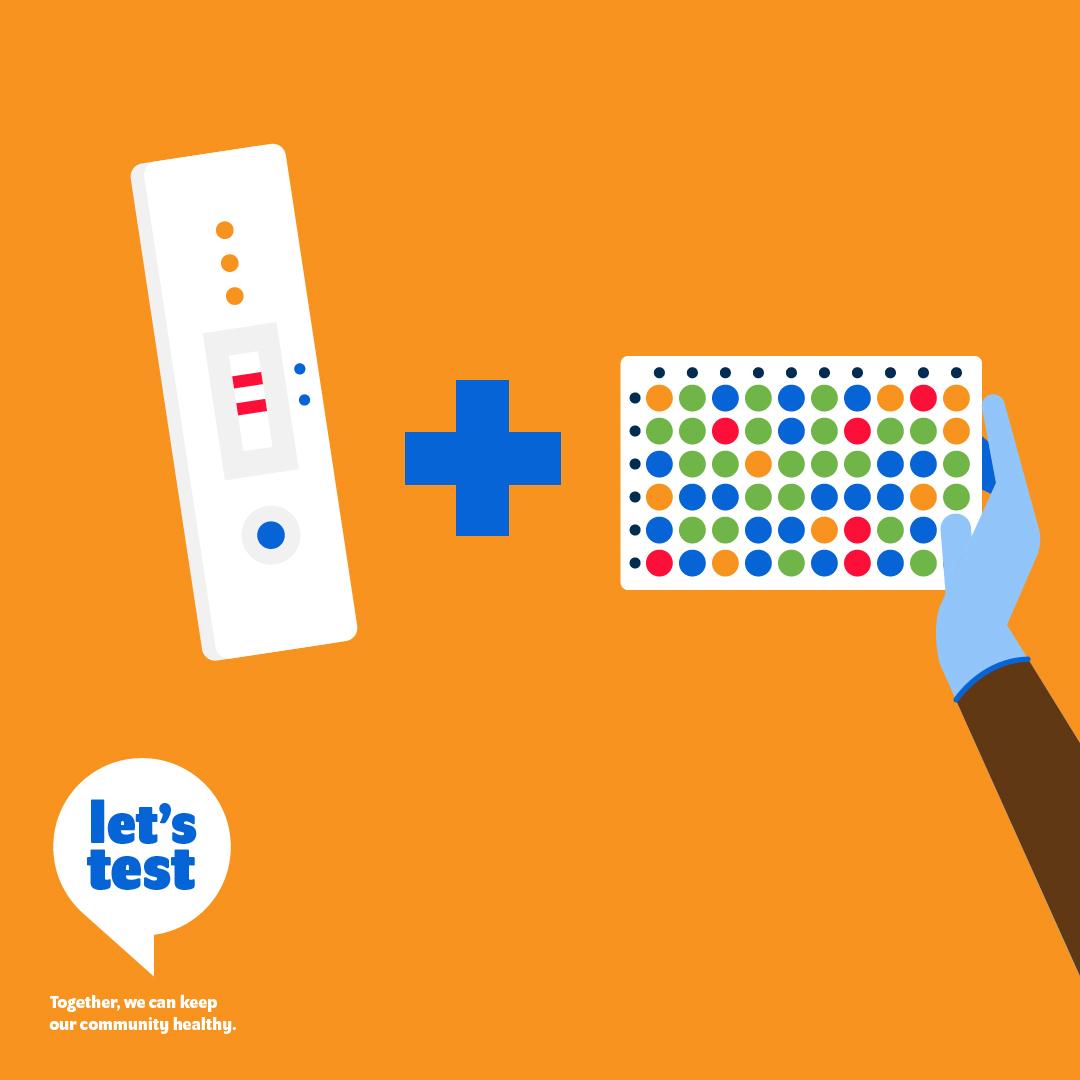 Rapid tests and PCR lab-testing
complement each other
to detect diseases efficiently.
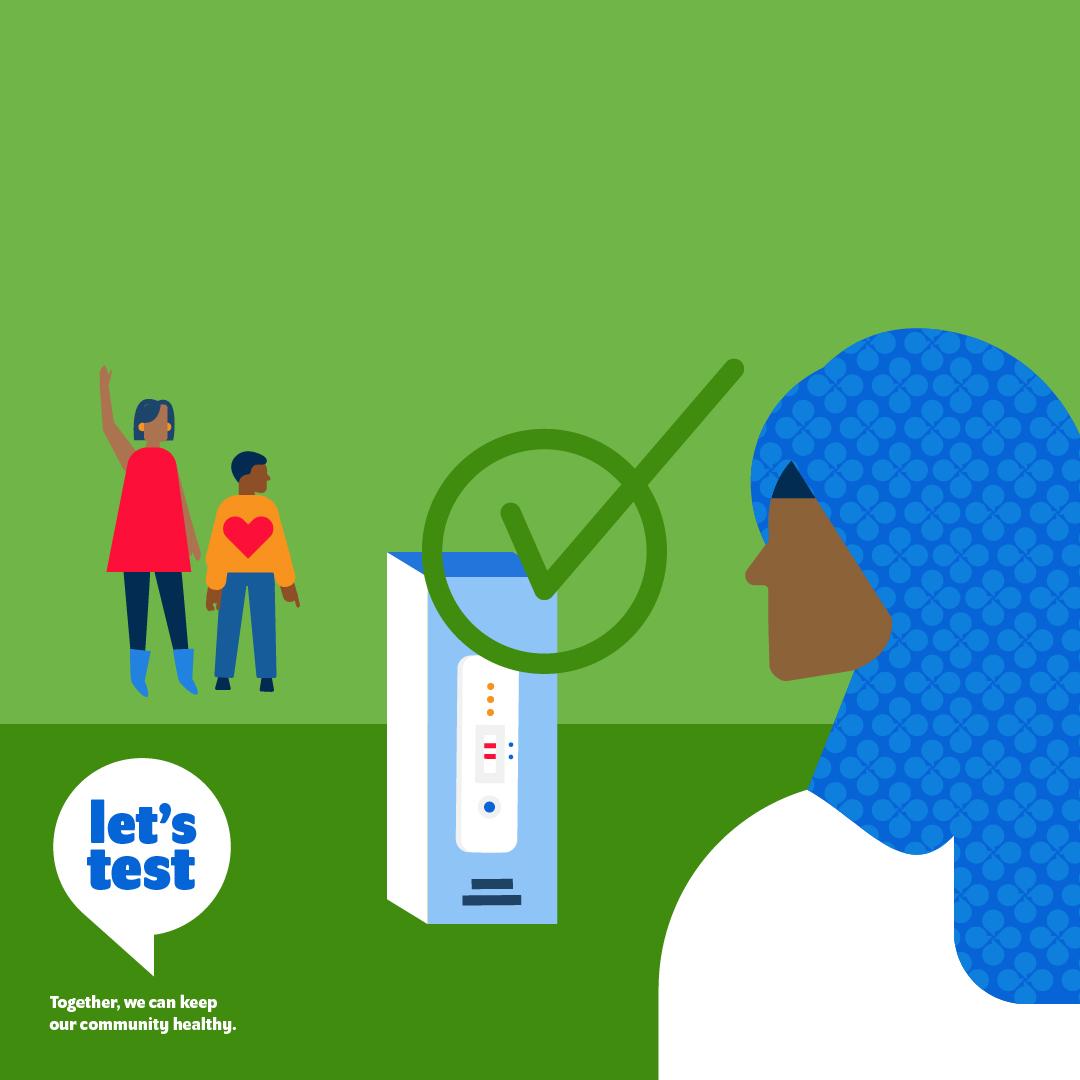 Quality assured rapid tests
are an important tool to
enable communities to screen
for common illnesses.
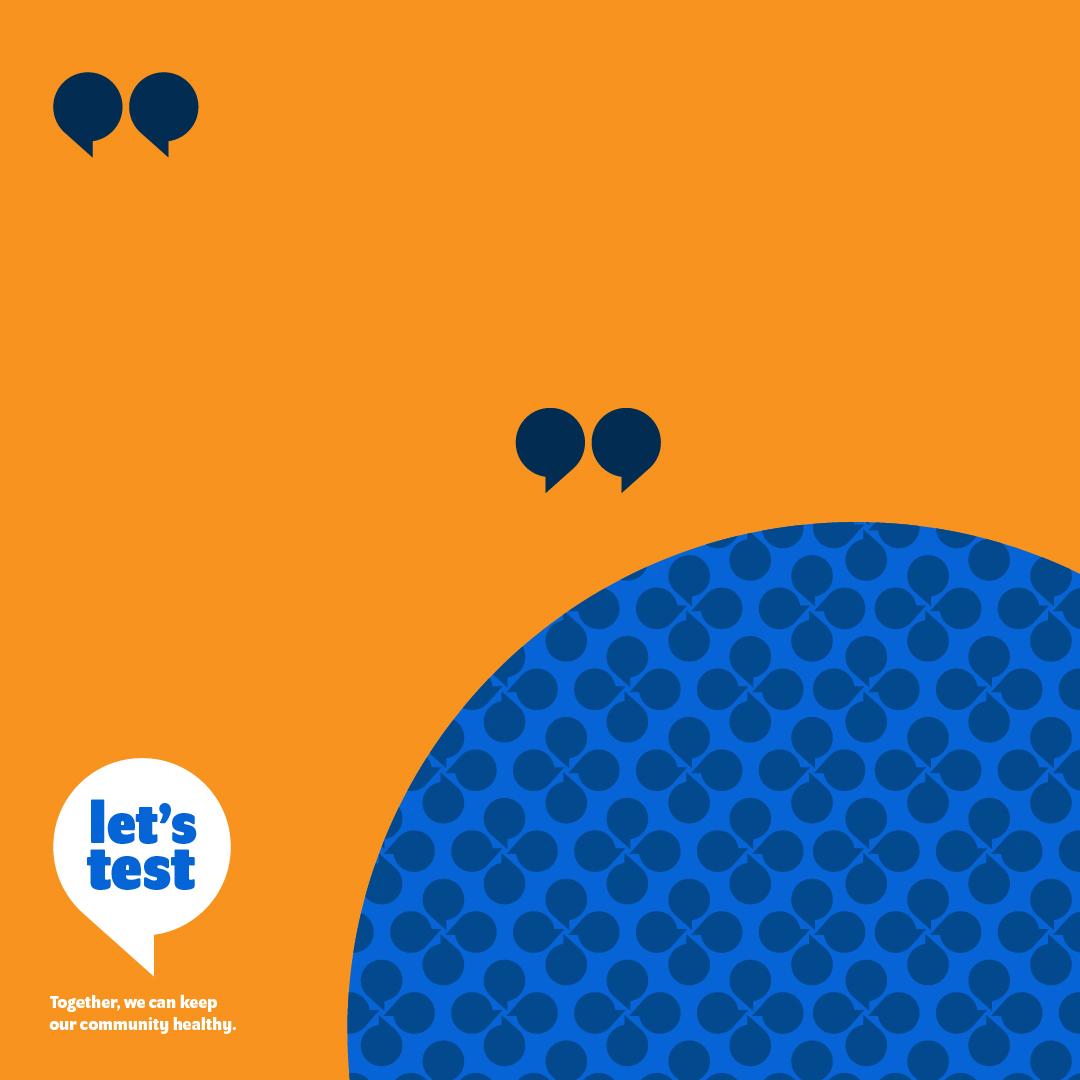 I don’t feel comfortable going
to a health centre for a test.
The healthcare workers knowthat I’m not from here and I feel unwelcome.It just isn’t worth it.
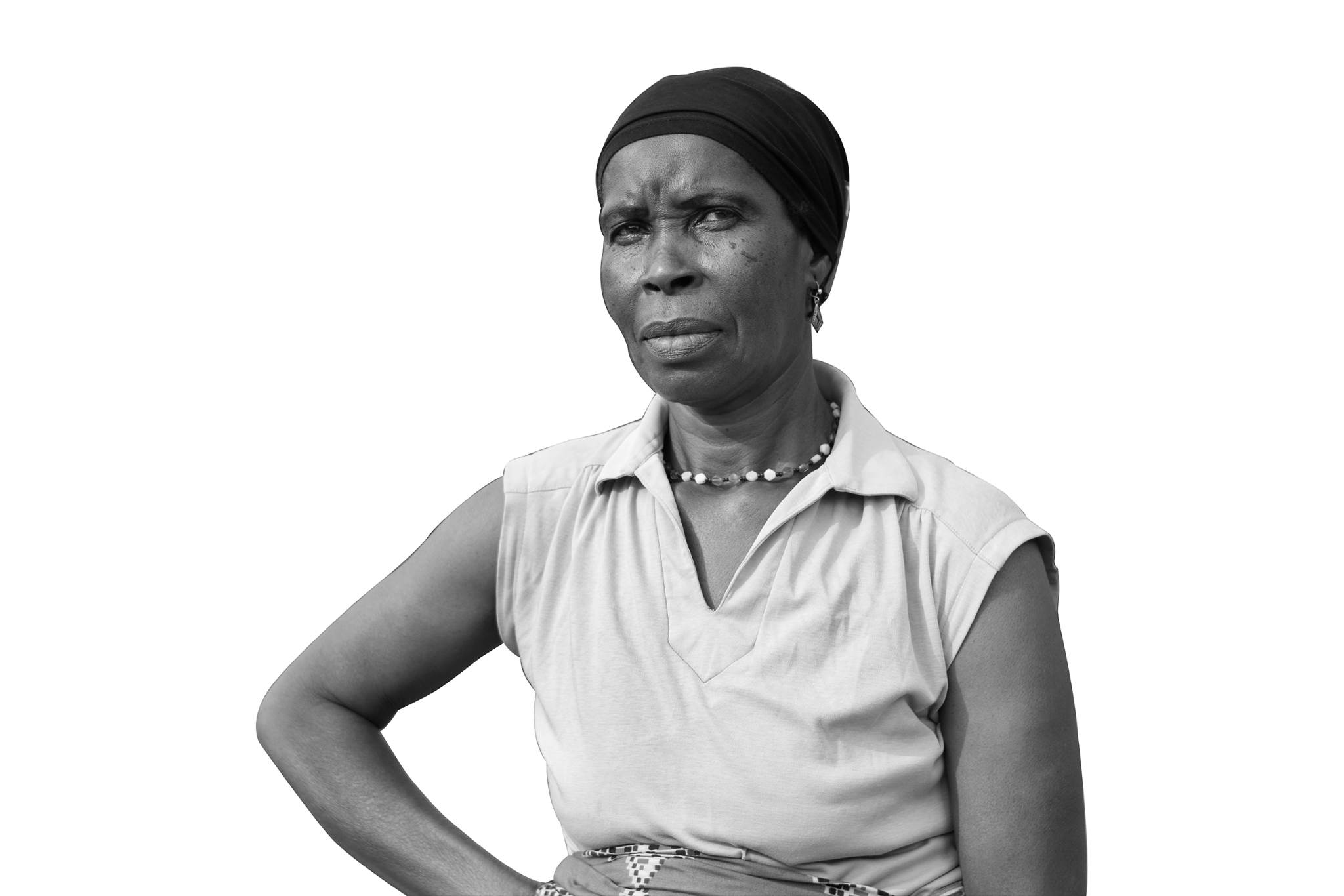 Sylvia,
Migrant Worker
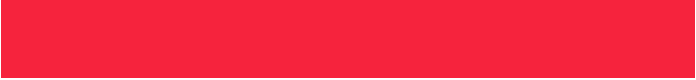 Make testing accessible for all.
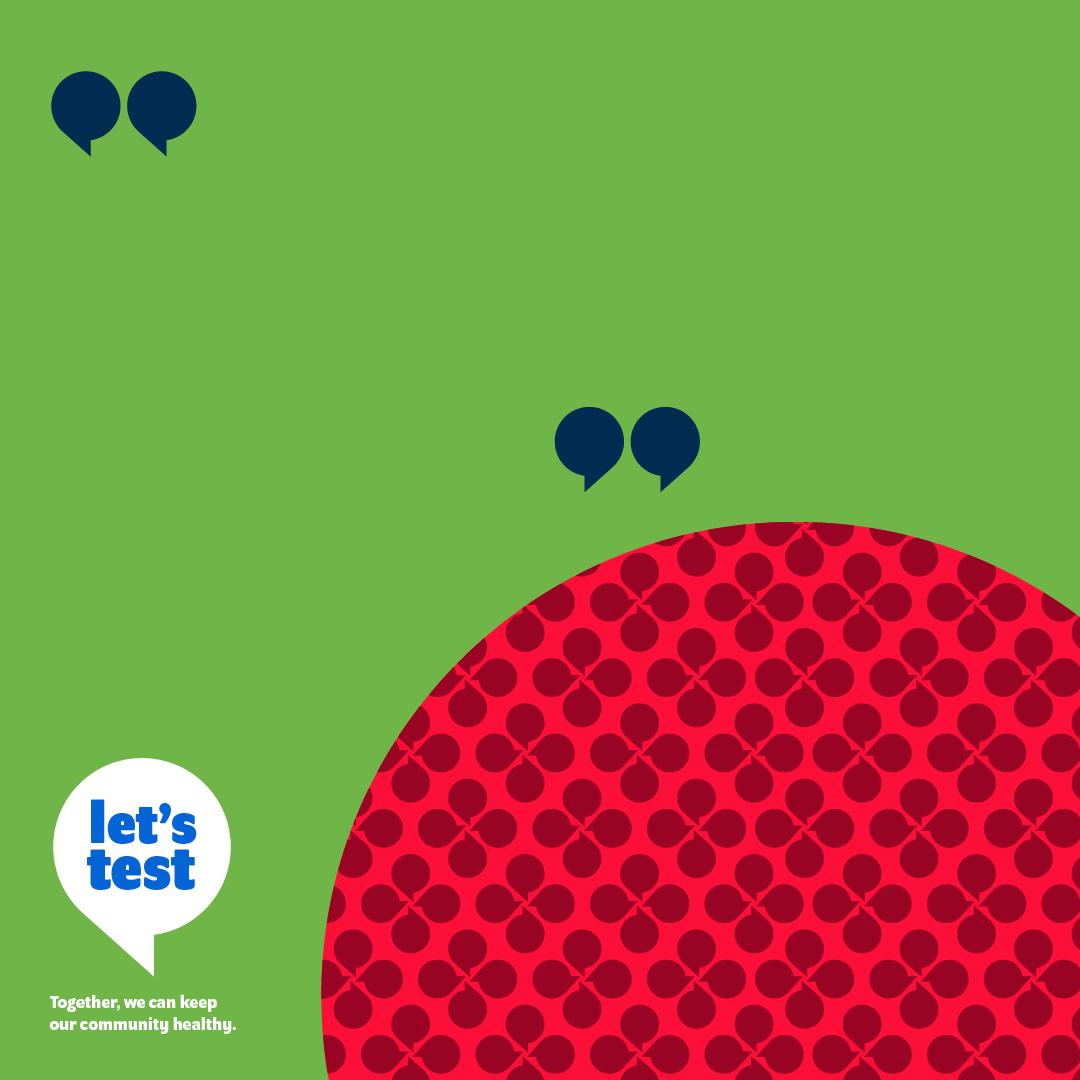 Going to the health centre to 
get a PCR test ends up costing 
me a week’s worth of wages, 
so I don’t go. I wish I could 
just do a test at home 
like I do for malaria.
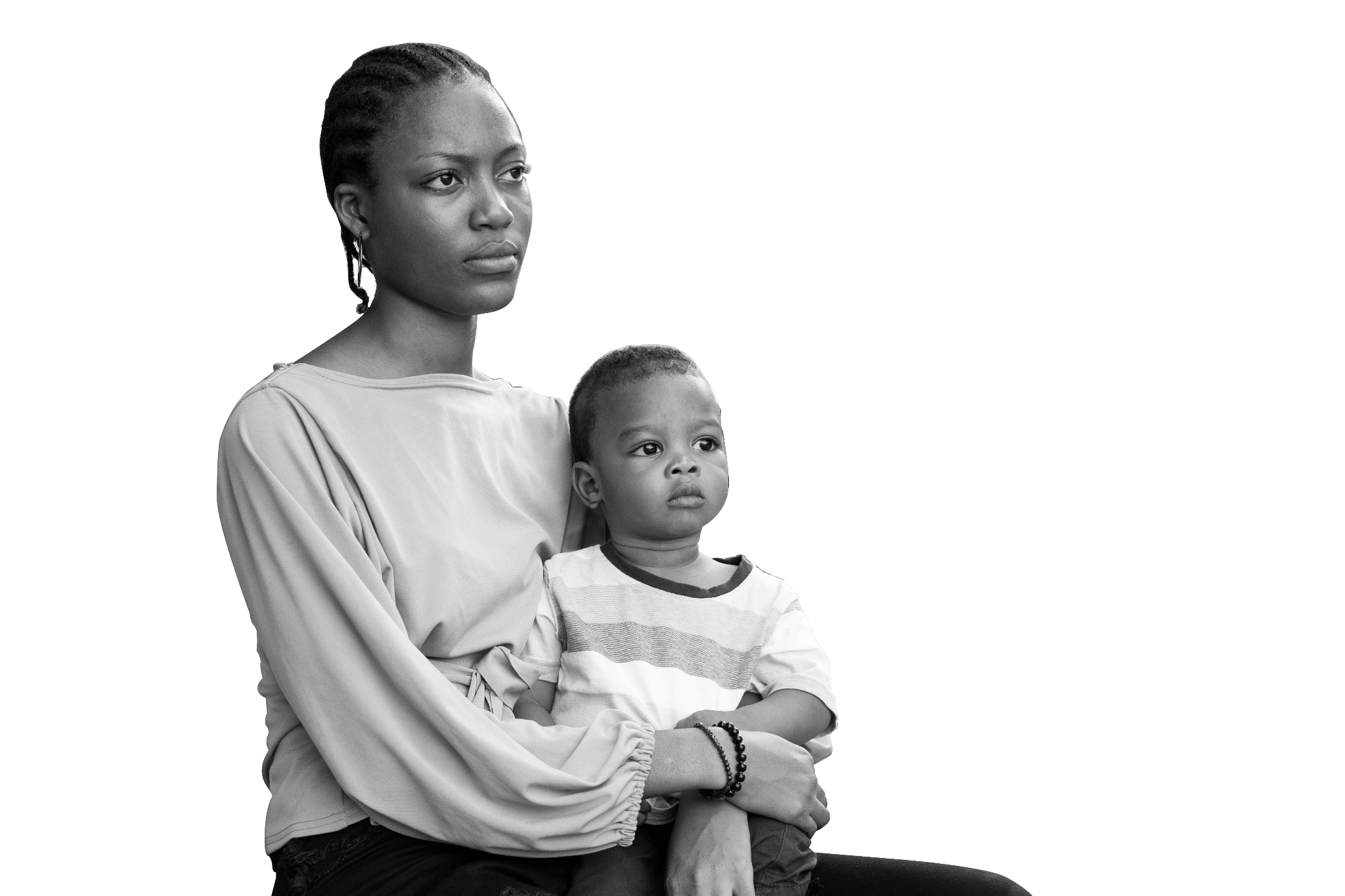 Akara,
Single mother
Make testing accessible for all.
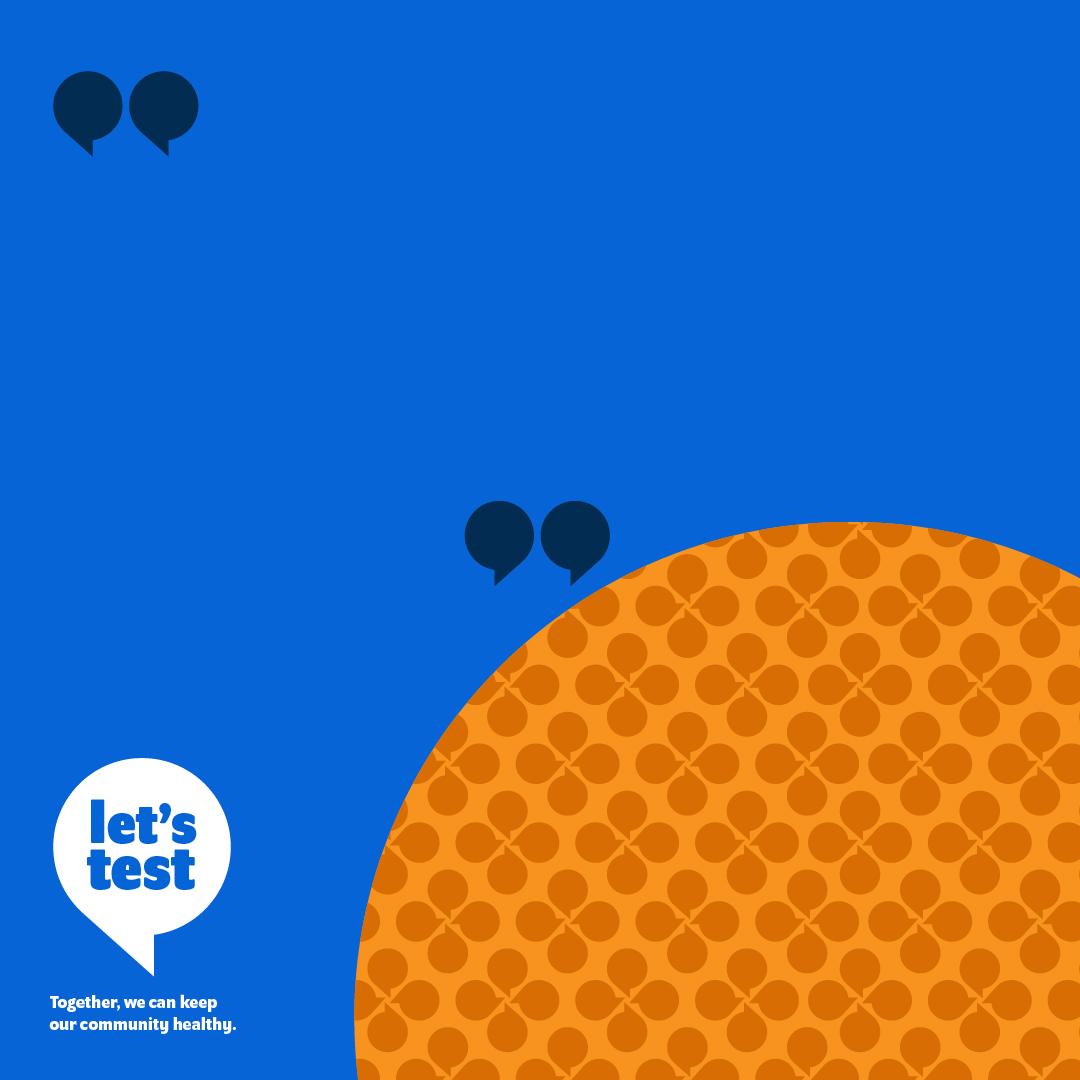 The only time I am able to go to a testing centre is during school hours and it takes a full day to get there and back.This is a big year and I don’t want to miss out on important classes and tests.
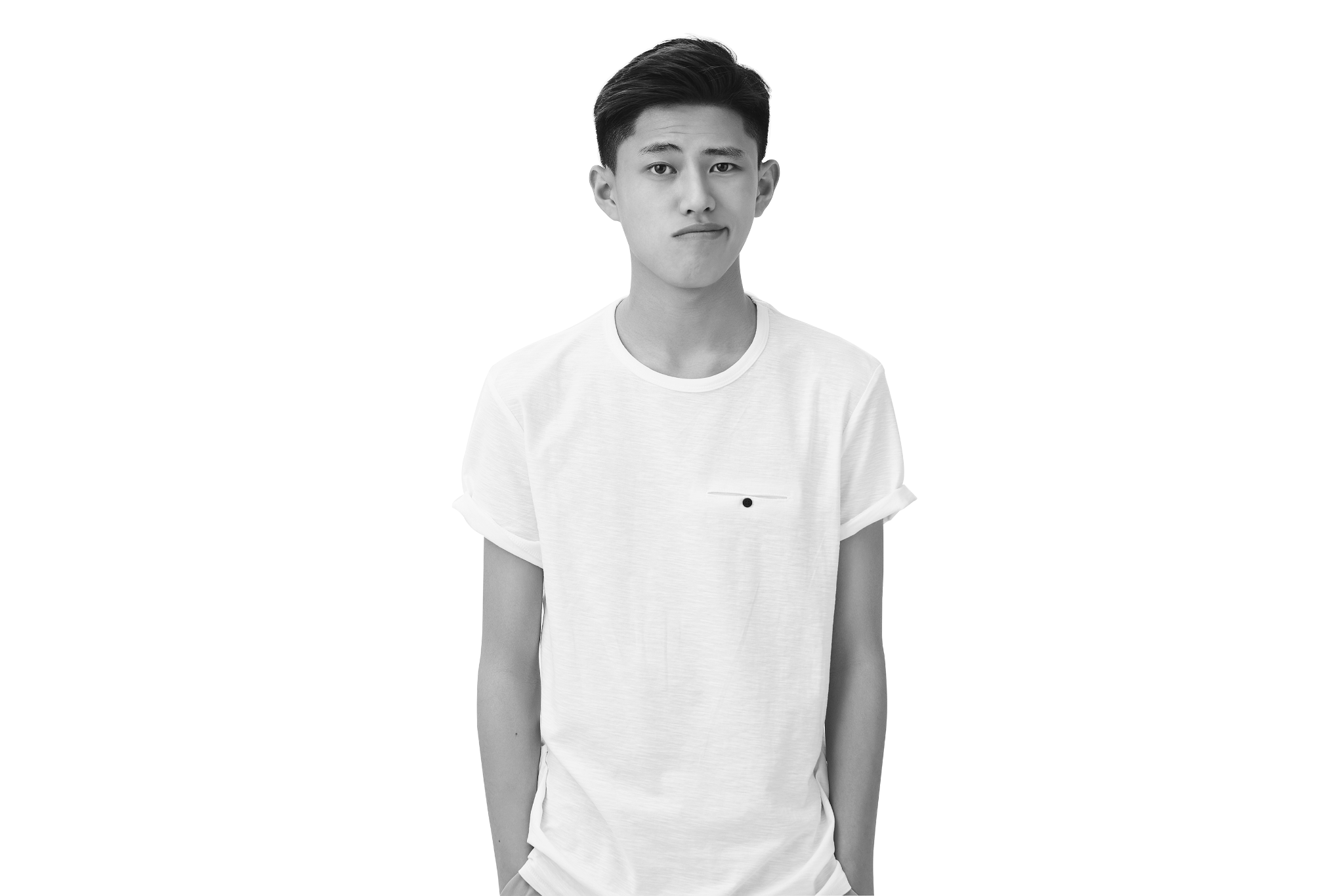 Dara,
Student
Make testing accessible for all.